Conceptual Design
Group 8
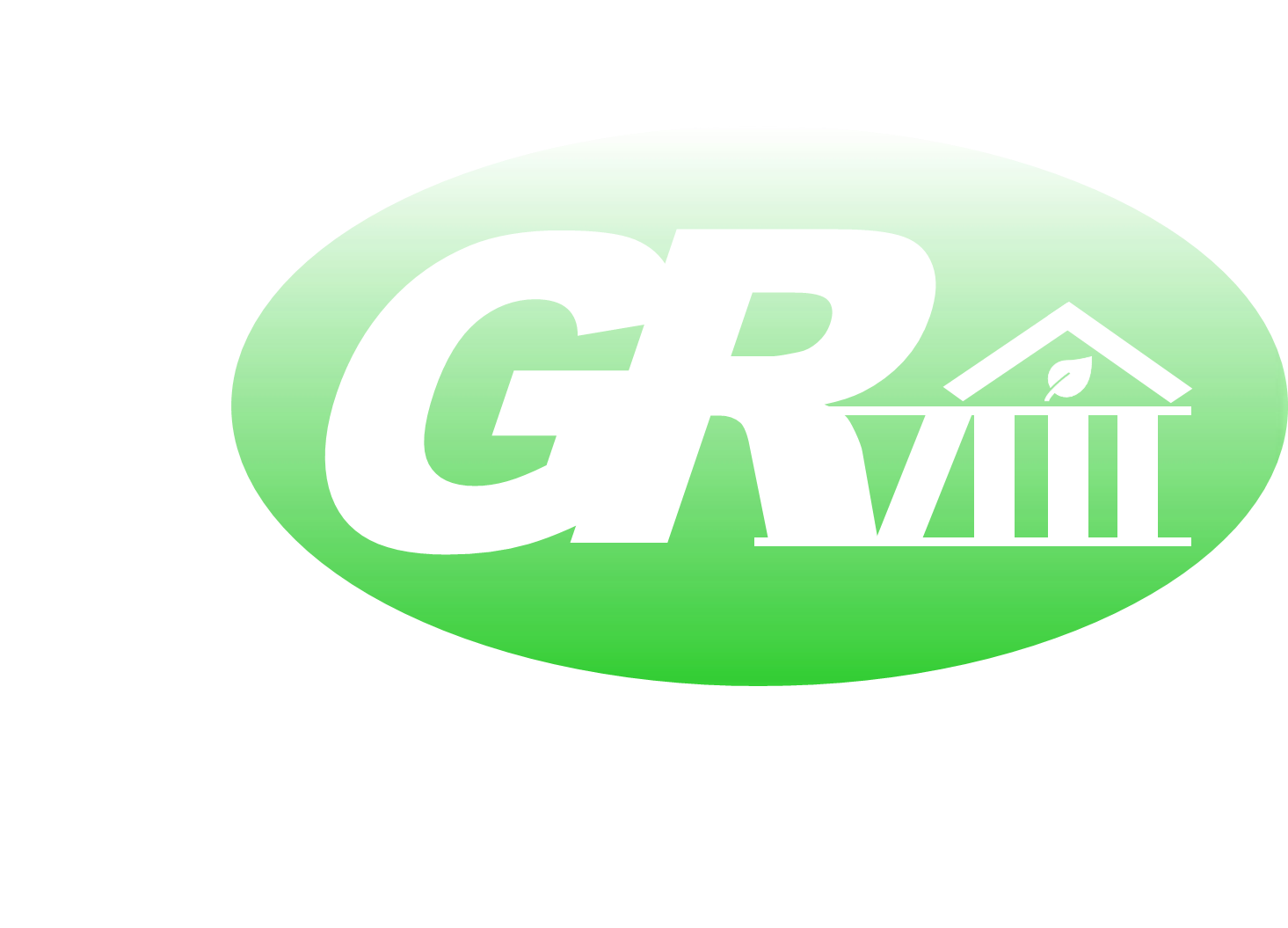 Construction Team’s Independent Designs
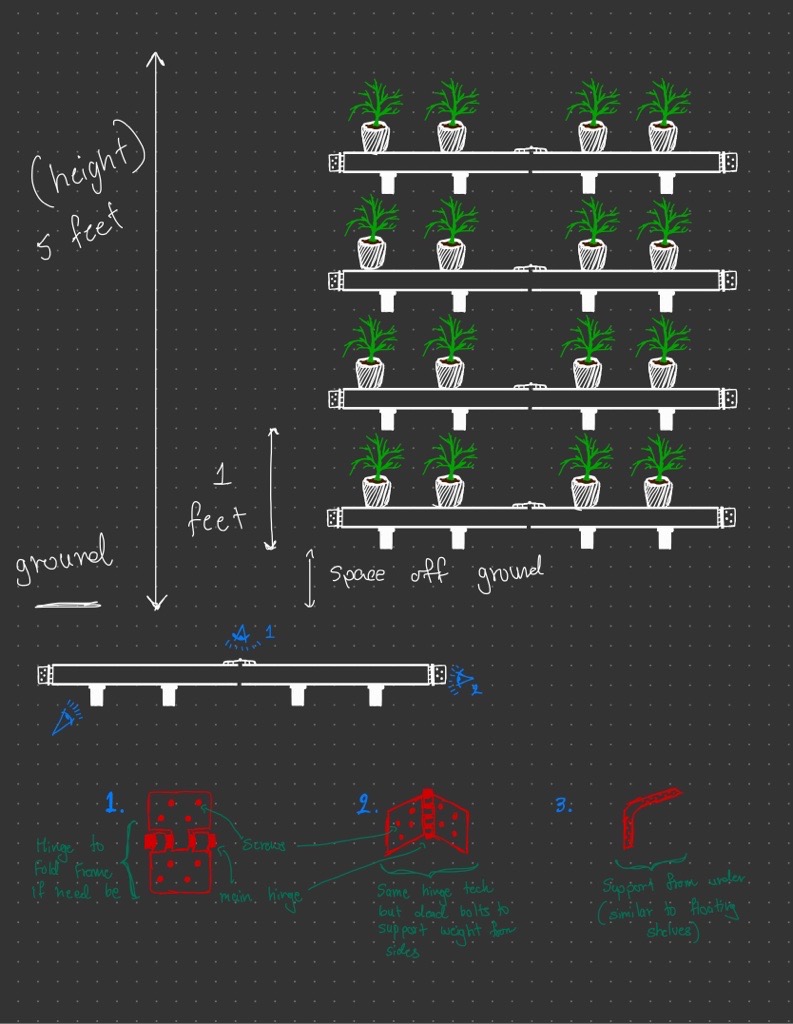 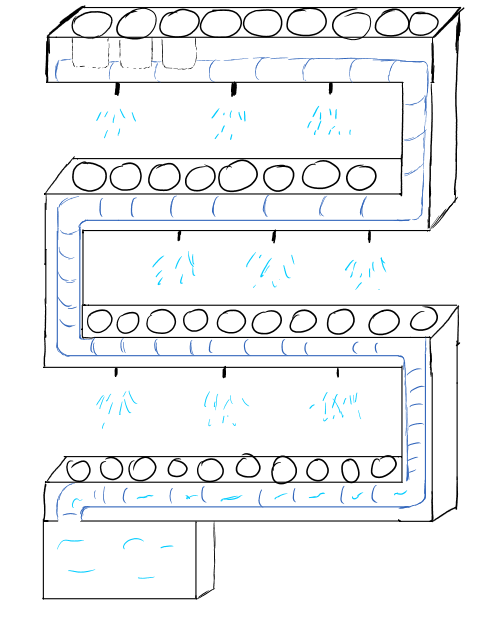 Floating Shelves
Snake- Like Style
‹#›
Continued
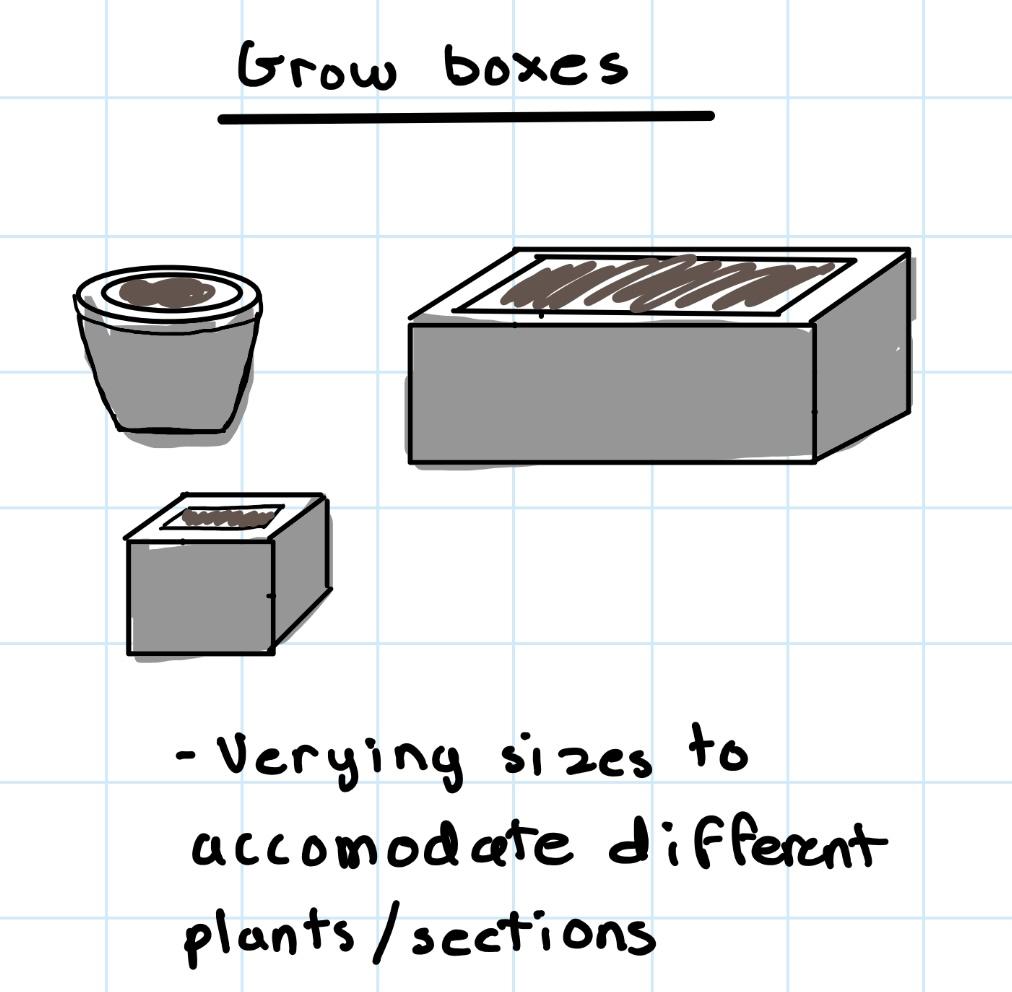 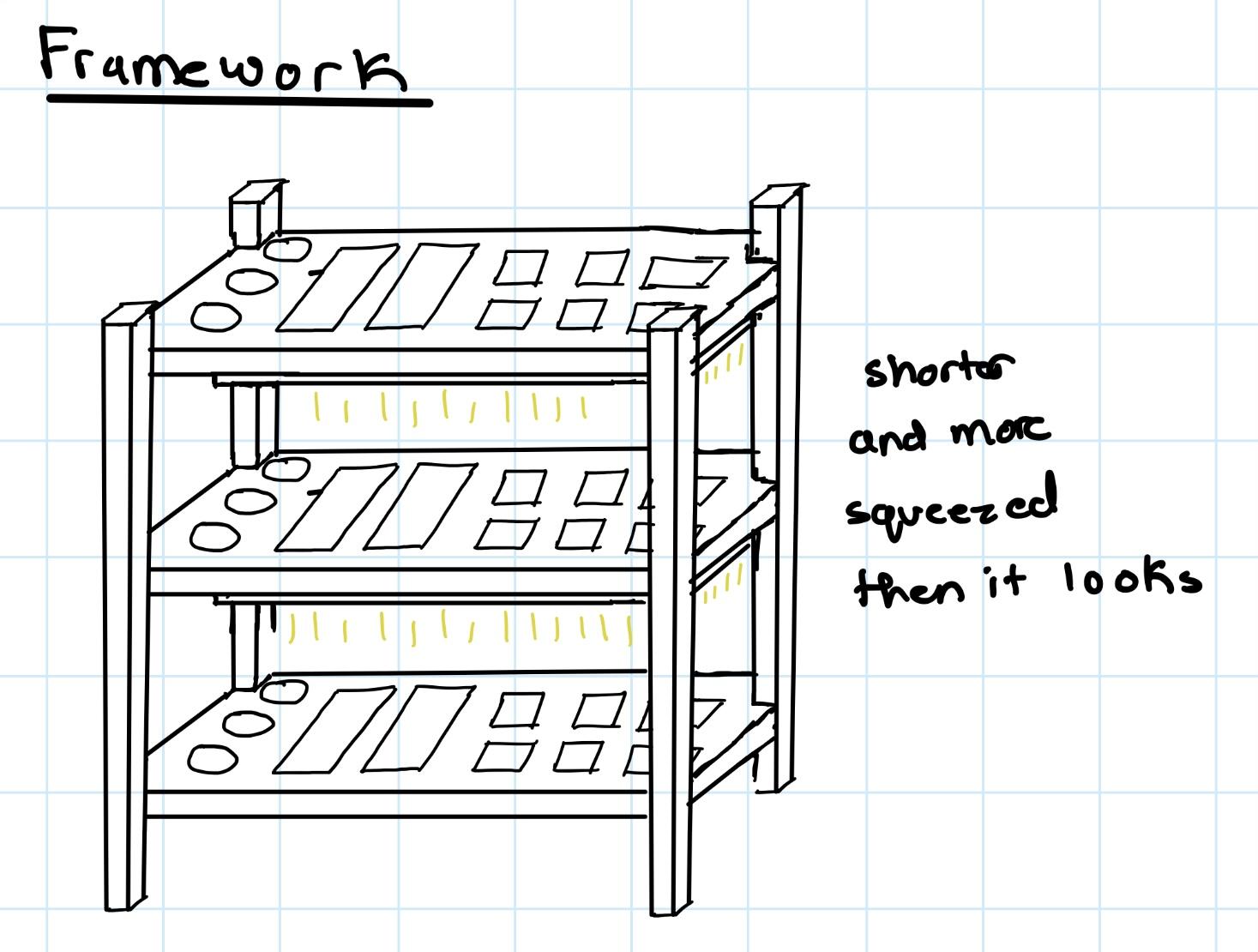 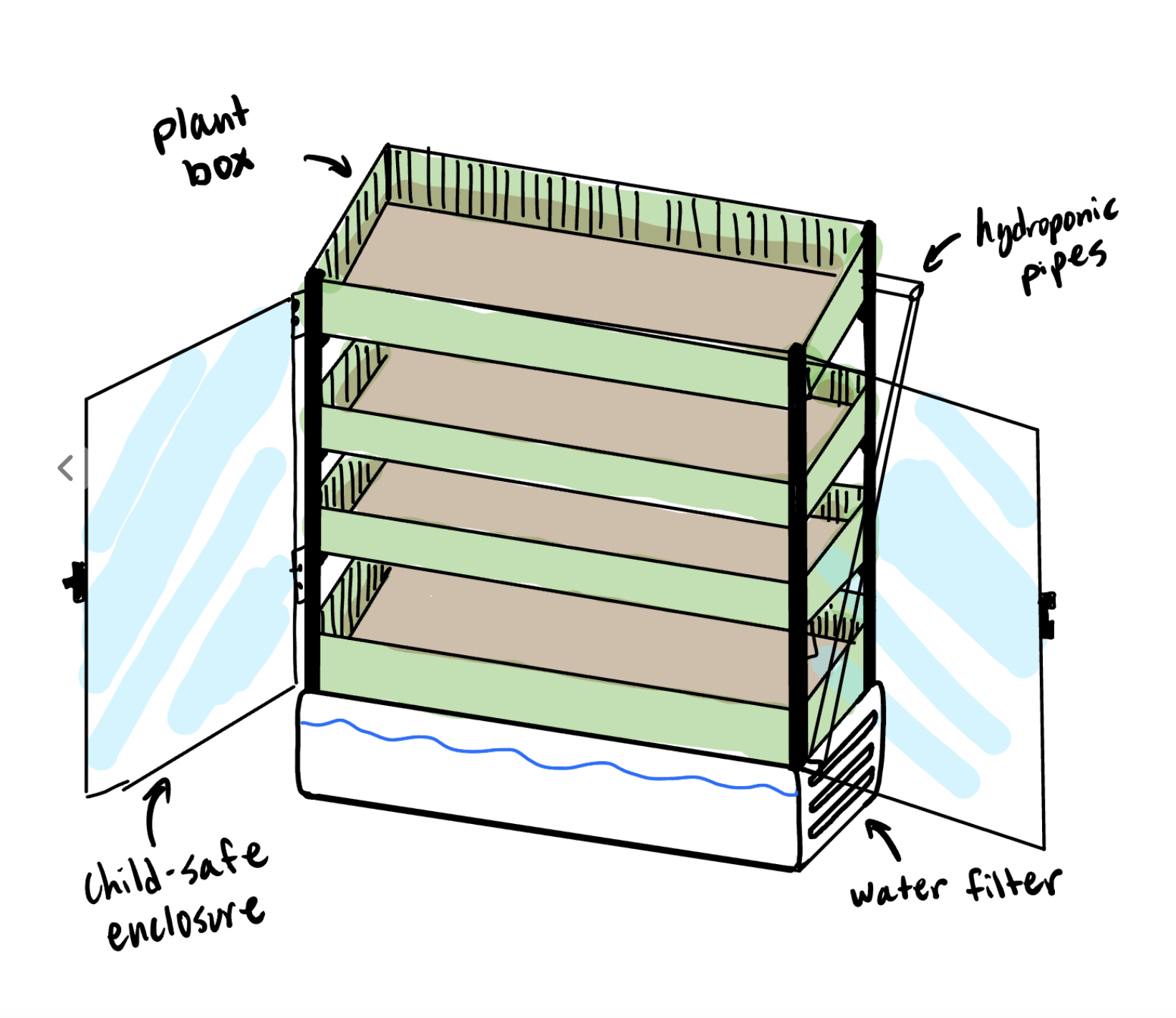 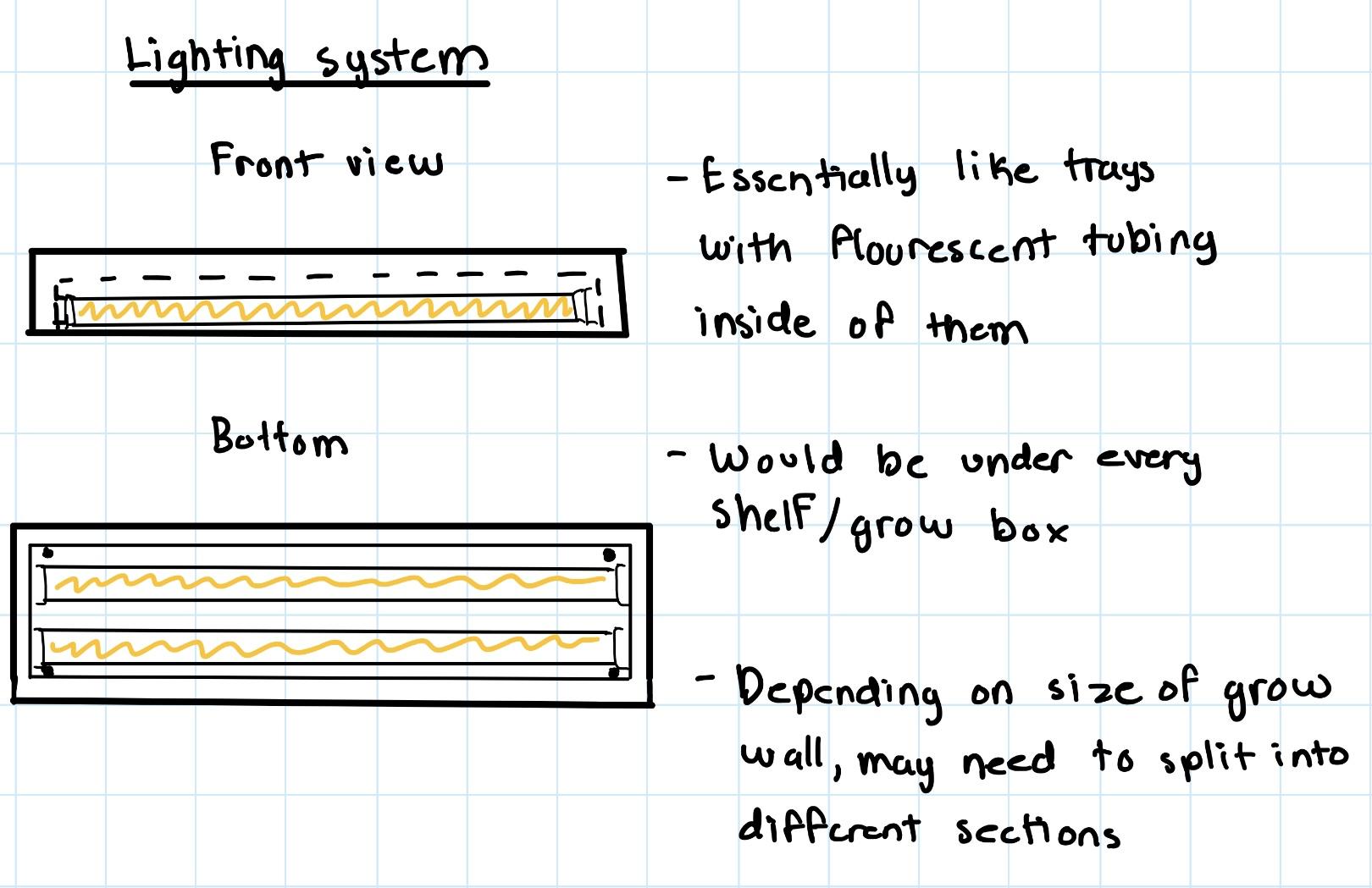 Modular Garden Shelf
Stackable Grow Wall
‹#›
3 Final Solutions
After discussing as a group we came up with three combined designs.
‹#›
Design #1 -Plant Fountain
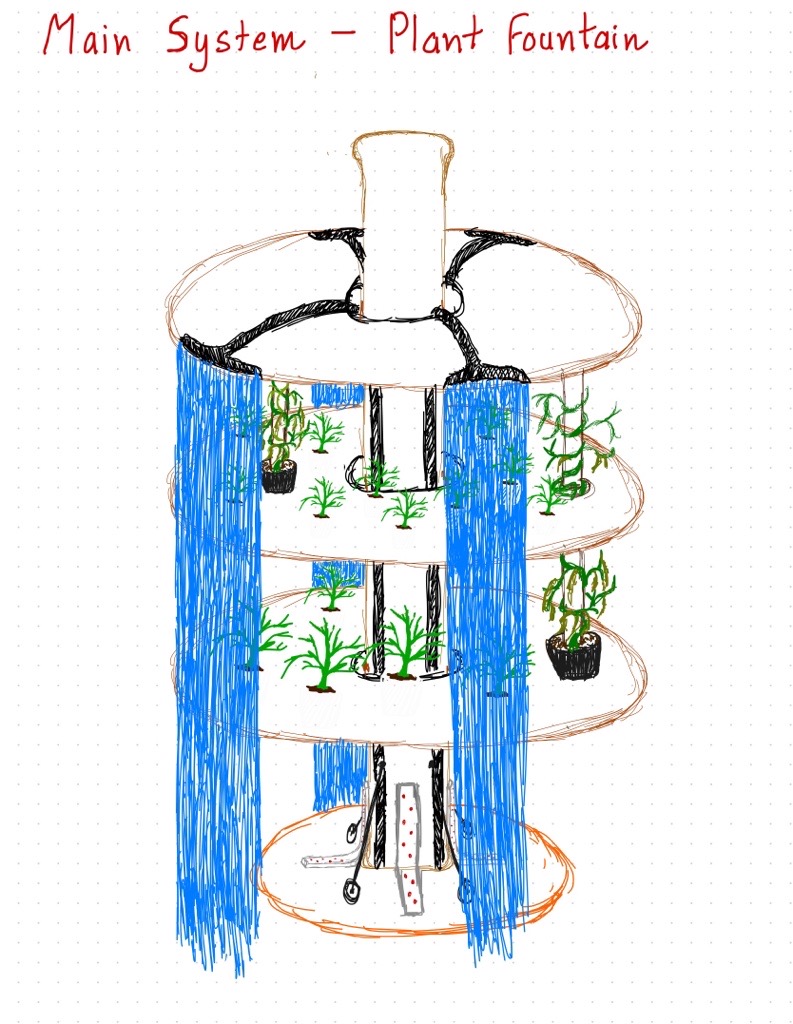 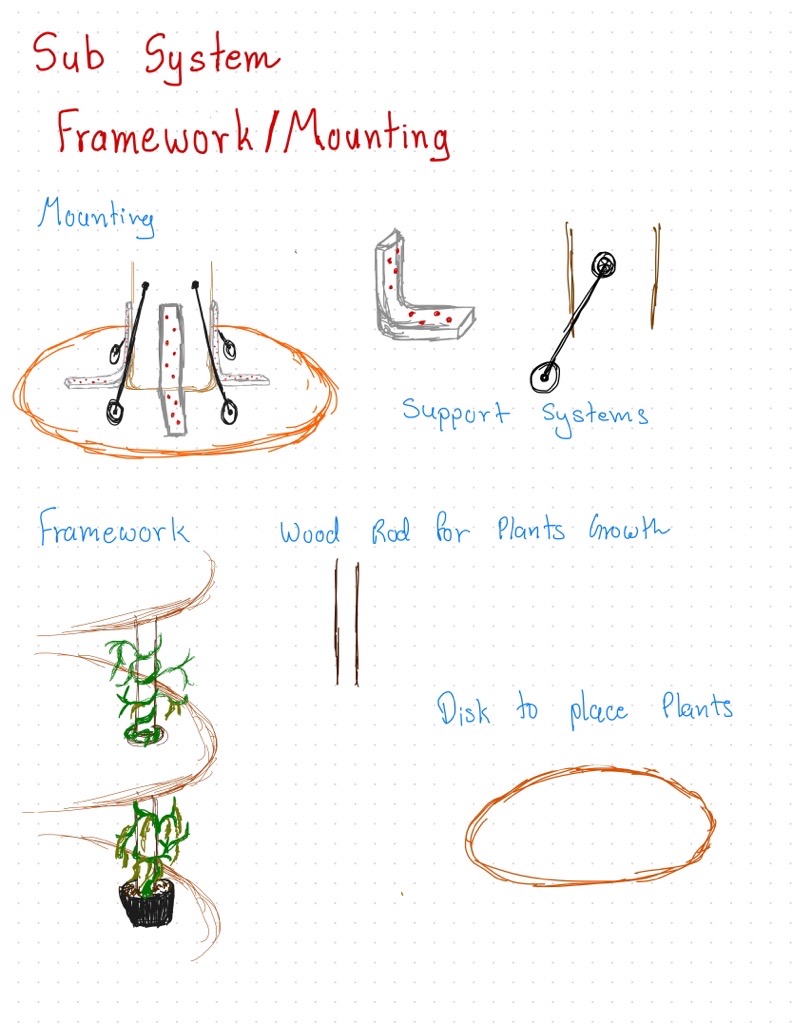 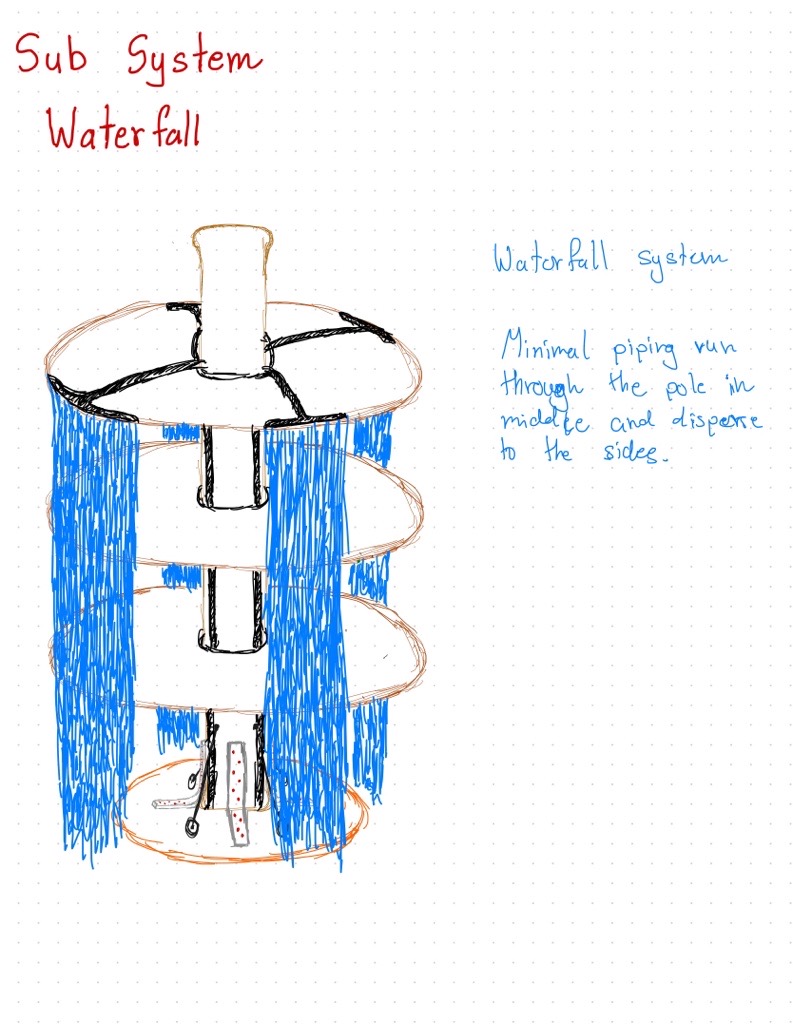 ‹#›
Design #2 Zig-Zag Plant Wall
Lighting System
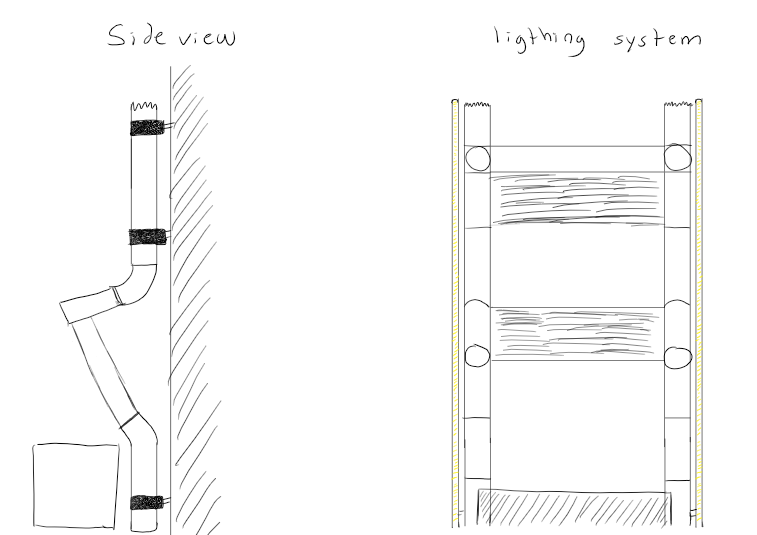 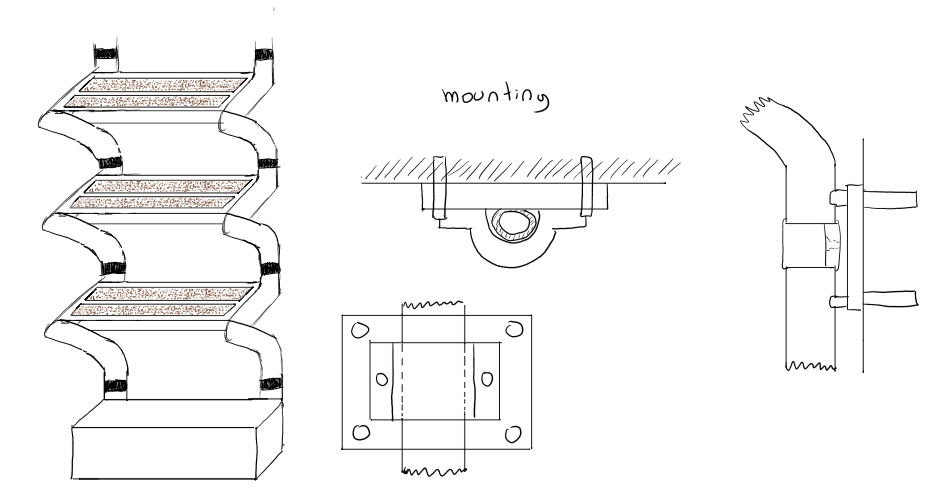 Full View
PVC Pipe
‹#›
Design #3 Modular Garden Shelf
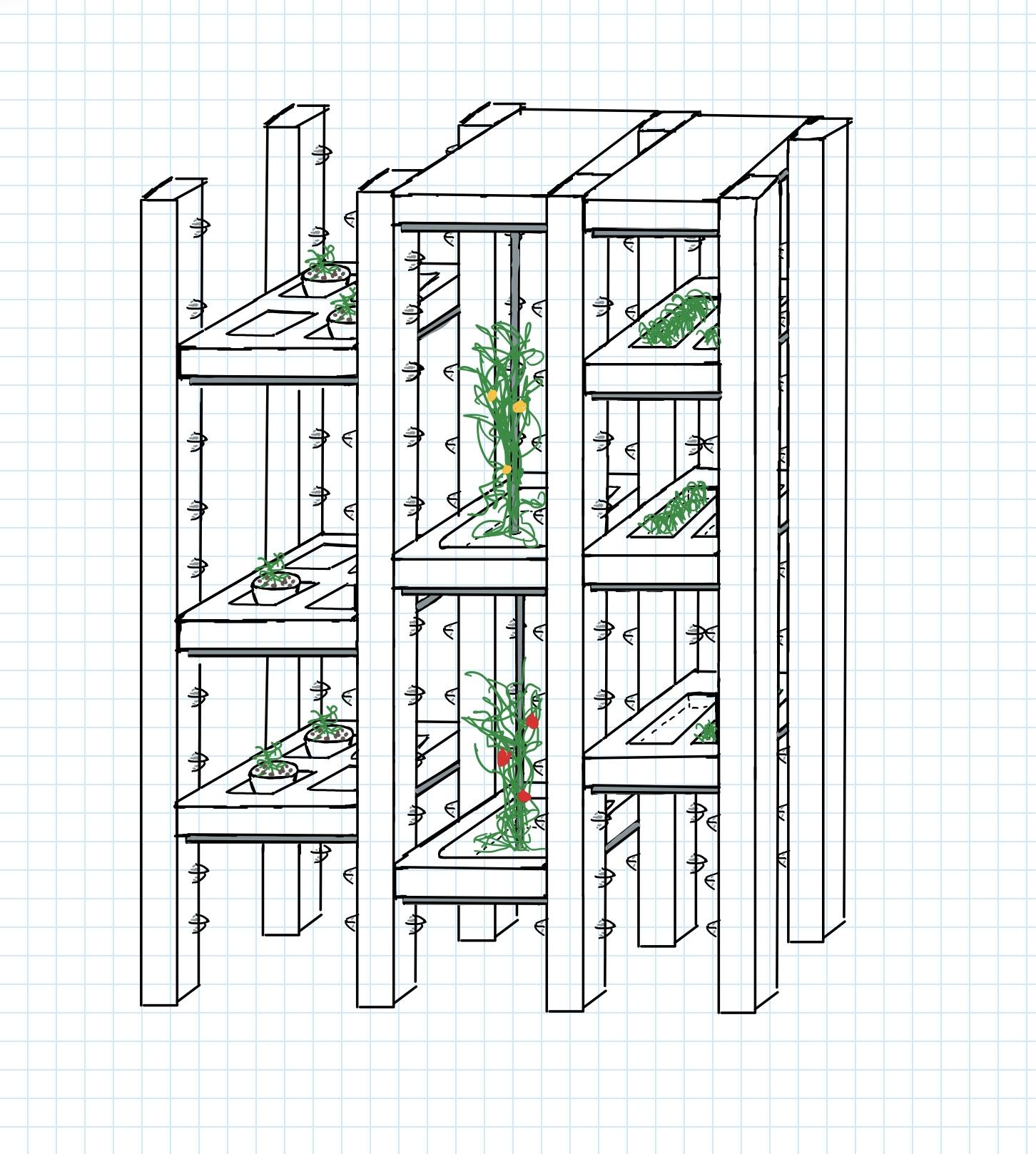 Adjustable heights

Suitable for various plants

Flexible shelf stack mobility
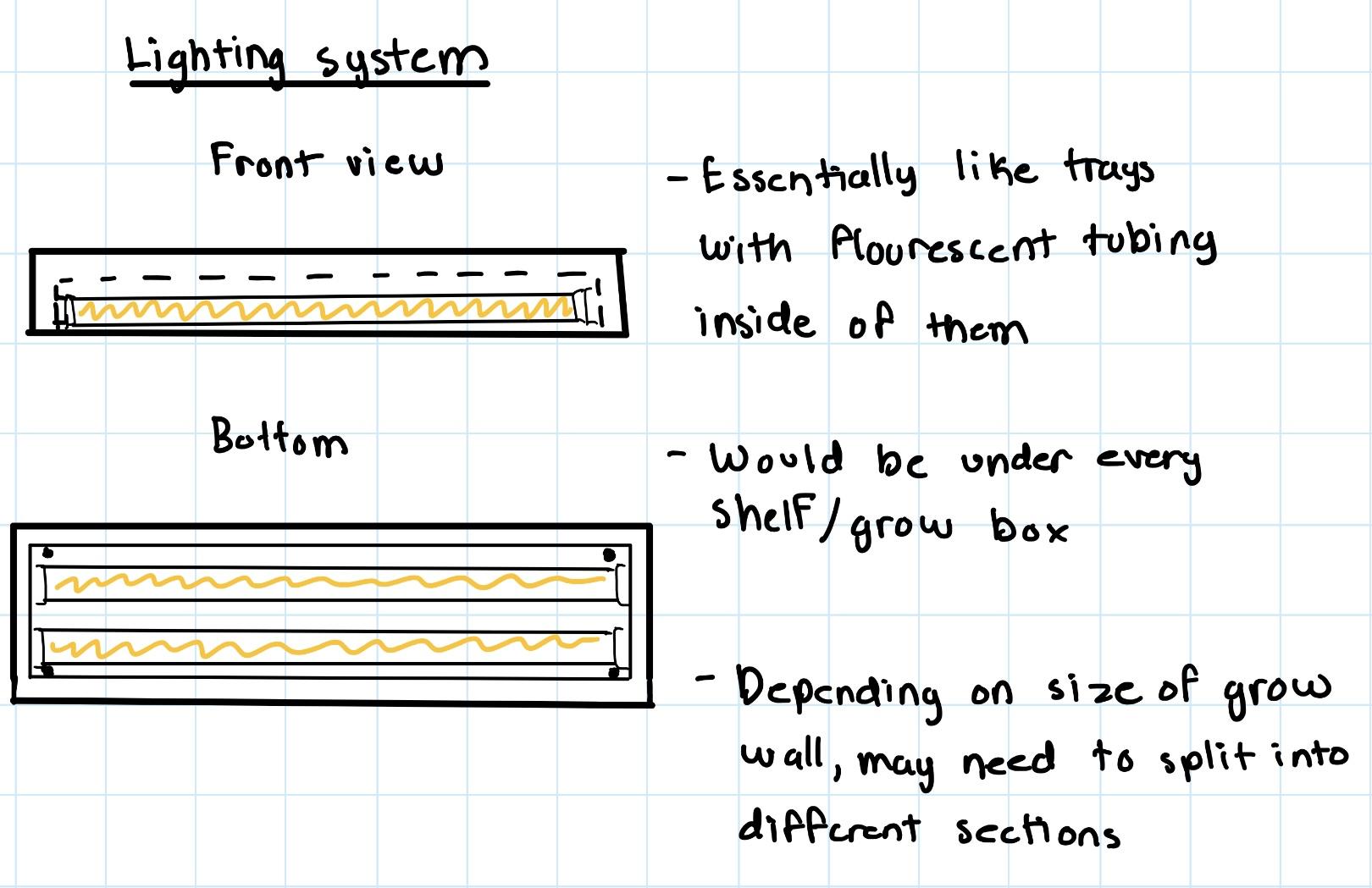 ‹#›
What are your thoughts?
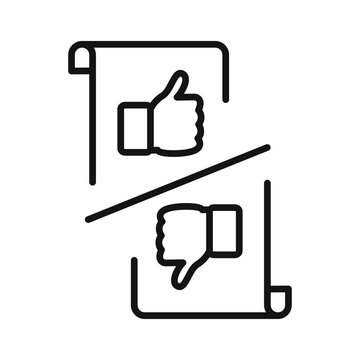 Advantages and Disadvantages
Design #1
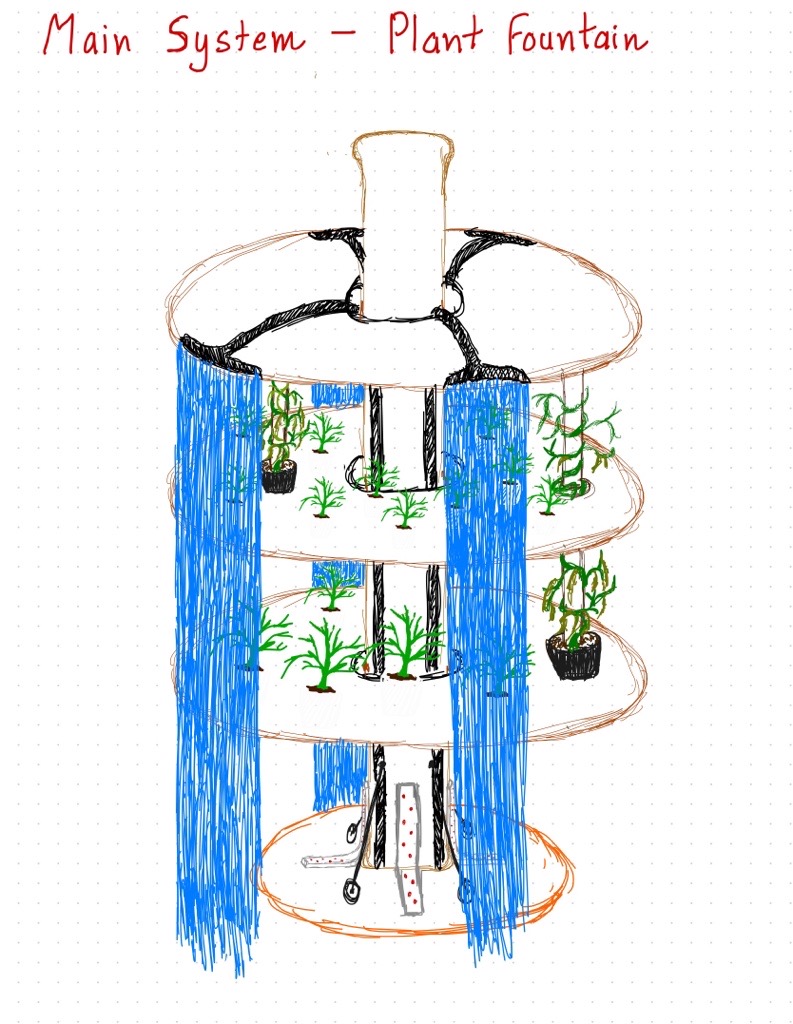 ‹#›
Design #2
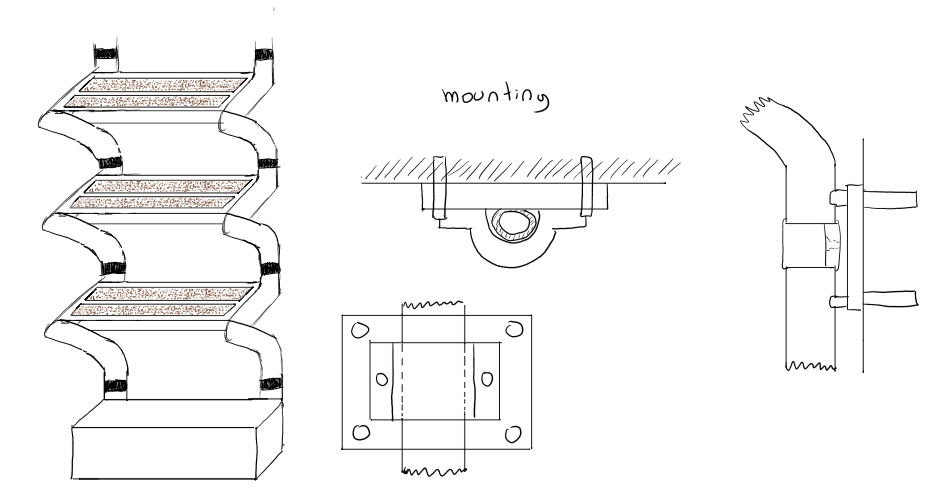 ‹#›
Design #3
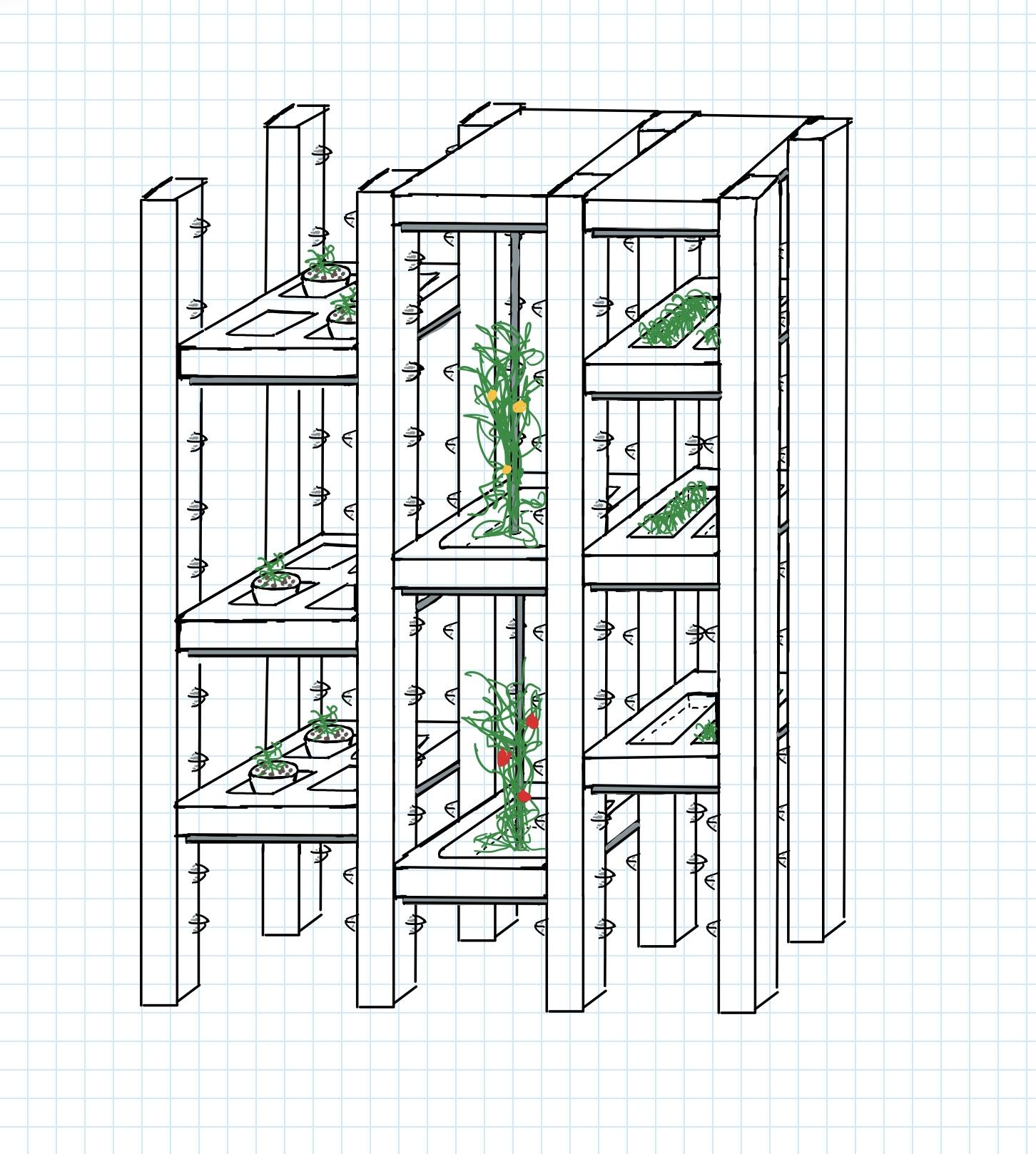 ‹#›
Design Criteria
How we based the performance of each design aspect.
Any Suggestions?
We’re open to anything!
‹#›
Thank you for your time.
If you have any questions and want to reach out, please contact us through our team member Sophia Cino Zarco at scino043@uottawa.ca
‹#›